閉上眼放輕鬆
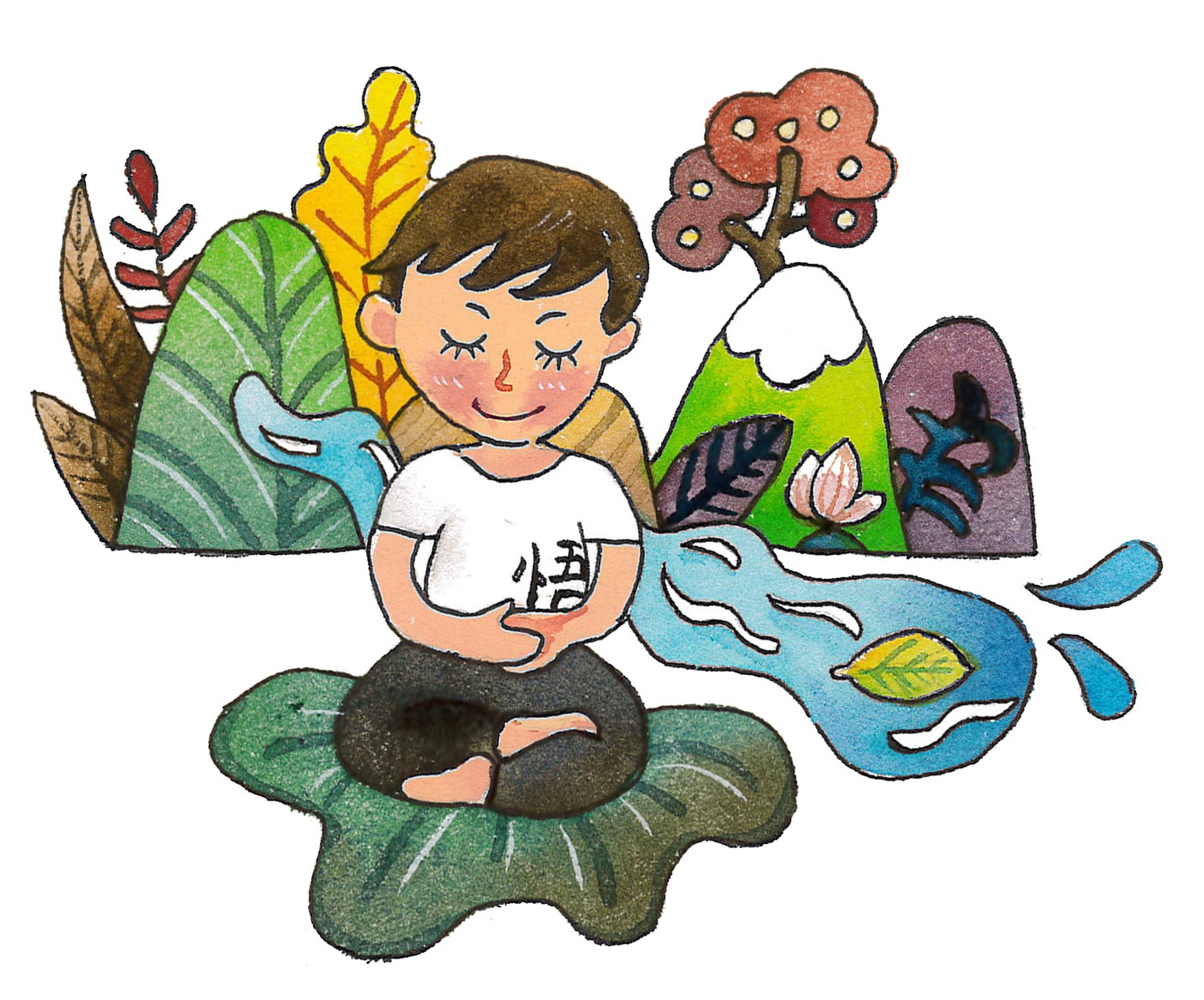 繪者:紫薇
1、說說看你最喜歡的星座?
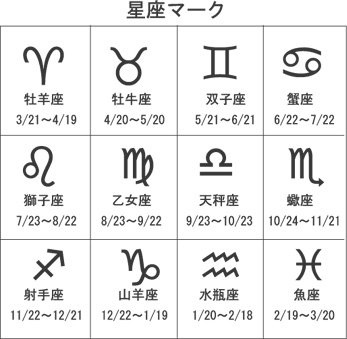 金牛座
雙子座
白羊座
巨蟹座
天秤座
處女座
獅子座
天蠍座
射手座
水瓶座
雙魚座
摩羯座
第七單元   愛與自覺修養
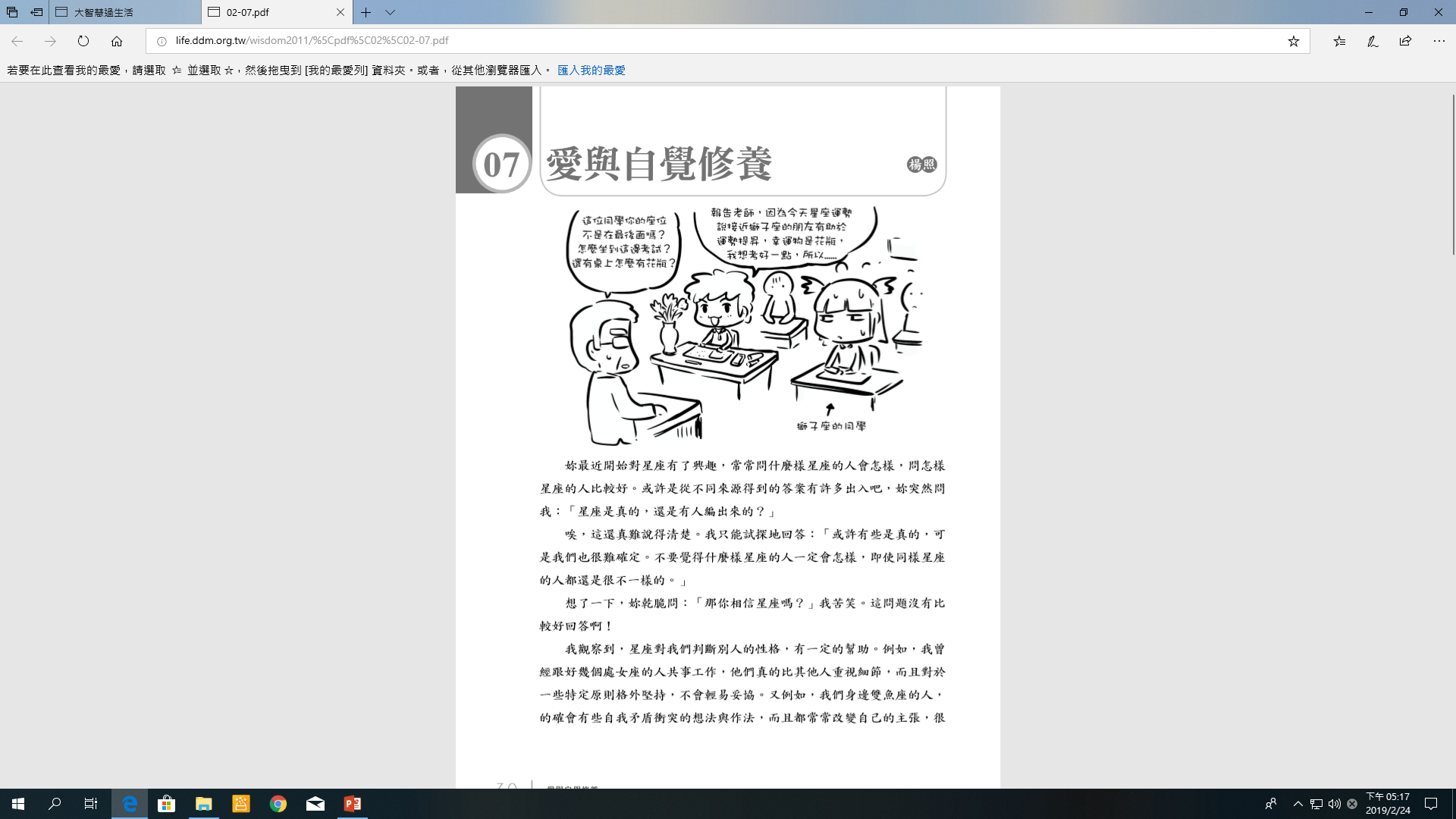 繪者:海豚男
出版單位:財團法人法鼓山文教基金會、財團法人台北市中華佛教文化館
《大智慧過生活》教材出處： https://life.ddm.org.tw/wisdom2011/%5Cpdf%5C02%5C02-07.pdf
提問:
1.作者認為瞭解星座對於自身有何幫助？
星座對我們判斷別人的性格，有一定的幫忙。但星座對作者最大的意義，倒不是在觀察了解別人，反而是在檢討和警惕自己。
2.作者的星座特質為何？他接受這些星
  座特質呢？
(1)作者是牡羊座的。牡羊座最大的性 
   格特色之一，是沒有耐心，缺乏毅
   力，很難完成長期的事業，而且脾
   氣暴躁，容易發怒。
(2)儘管如此，但作者還是認為人是可 
   以靠主觀努力讓自己變好。
3.以星座來了解自己或判斷他人的性格
  要抱著怎樣的態度？
星座對我們判斷別人的性格有一定的幫助，但最大的意義不是在觀察別人，而是檢討和警惕自己。
4.講述自己具備星座上的哪些優缺點?要如何
  看待或改進它?
 （配合體驗與學習P.32）
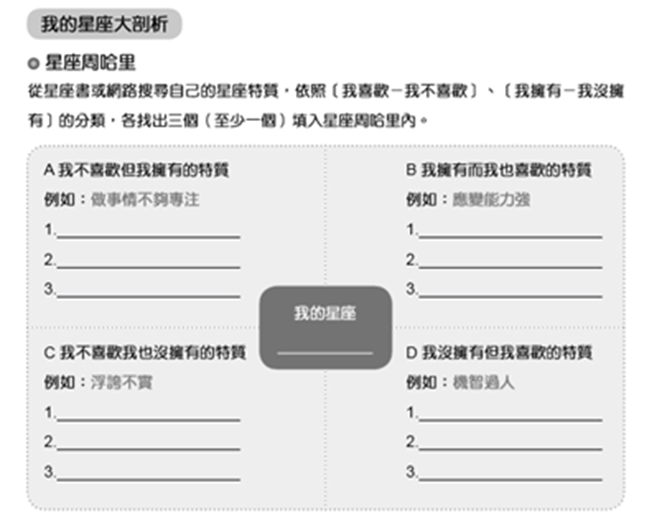 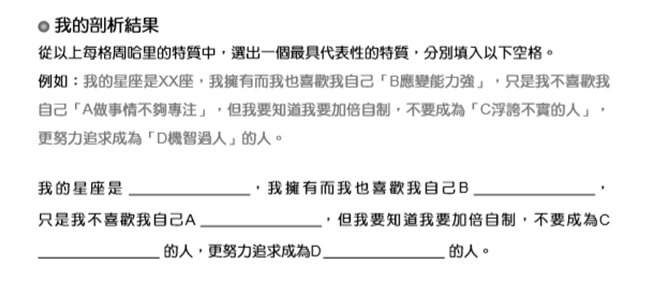 截圖自--大智慧過生活第二冊32頁
出版單位:
財團法人法鼓山文教基金會、財團法人台北市中華佛教文化館
5.選一到三位同學，寫出他們的星座及
  欣賞的特質。（完成後張貼或發表分享）
 （配合體驗與學習P.33）
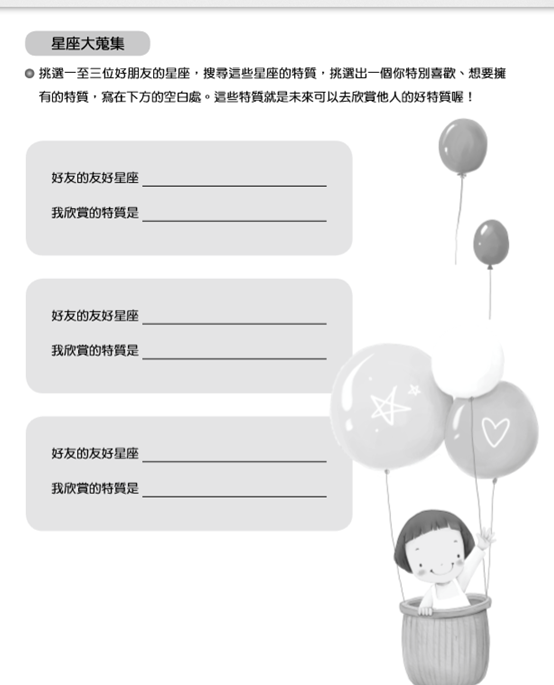 截圖自--大智慧過生活
        第二冊33頁
出版單位:
財團法人法鼓山文教基金會、
財團法人台北市中華佛教文化館
教師結語
1.星座對我們判斷別人的性格有一定的幫
  助，但最大的意義不是在觀察別人，而
  是檢討和警惕自己。
2.性格中的每一種特質都有它好的一面與
  壞的一面，例如個性衝動的人，雖然比
  較有行動力，但卻也常因思慮不周而出
  錯。
3.不必為星座的描述而有太多的情緒，人是
  可以靠主觀努力，發揮自覺修養的功夫，
  讓自己變好，成為心目中更理想的人！
總結
自我肯定必須是肯定自我的優點，也肯定自己是有缺點的，肯定了自己的優點和缺點之後，就能夠獲得自我的成長。
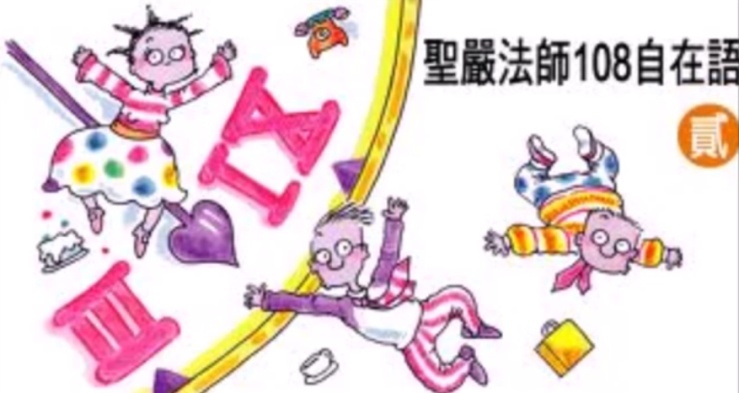